Imaging in audiology: a case report of a patient with bilateral acoustic neuroma
Attila L Nagy1,5, János Jarabin1, Ferenc Tóth1, László Rovó1, József Géza Kiss1
1University of Szeged, Department of Oto-rhino-laryngology and Head and Neck Surgery, Szeged, Hungary
5University of Szeged, Department of Medical Physics and Medical Informatics, Szeged, Hungary
Treatment due to facial nerve palsy
Short patient history

Female patient born in 1985
First symptoms at the age of 21 (2006)
First  partial surgery in 2006
First stereotaxic irradiation in 2007 Oct
Second stereotaxic irradiation in 2008 Feb
Second partial surgery in 2011

Anacusis

Brainstem implant candidate
Patient's condition begins to deteriorate
20.11.2007
Treatment due to facial nerve palsy
1.3.2006
Partial surgical resection of acoustic neuroma on the right
30.4.2008
Patient's condition became very bad (severe headache, vomiting), hospitalized
Treatment due to facial nerve palsy
22.9.2011
14.5.2008
1.9.2006
Treatment due to facial nerve palsy
Treatment due to facial nerve palsy
EABR, SSEP, nerve conduction speed
25.9.2007
8.10.2008
Audiological examination
4.9.2006
Stereotaxic irradiation on the right side (14 Gy)
28.9.2011
17.10.2007
Hospitalized due to tetraataxy
MR
Stereotaxic irradiation on the left side (16 Gy)
13.11.2008
10.10.2011
First MR: "enormous bilateral acoustic neuromas"
27.2.2008
Audiologycal examination
Audiologycal examination
7.9.2006
10.9.2006
23.3.2009
Partial surgical resection of acoustic neuroma on the left
CT
CT
27.9.2011
Treatment due to facial nerve palsy
14.9.2006
23.2.2009
11.5.2009
CT
23.10.2011
MR
MR
Today
1.10.2007
5.6.2008
2006
2007
2008
2009
2010
2011
2012
2013
CT
24.10.2011
CT
22.9.2011
MR
MR
MR
1.12.2010
11.2.2013
3.11.2006
MR
CT
29.6.2010
25.1.2013
MR
4.2.2008
MR
MR
12.1.2010
19.10.2012
These scans are shown below
In the intersections of the table’s rows and columns visual comparisons between the given years can be found.
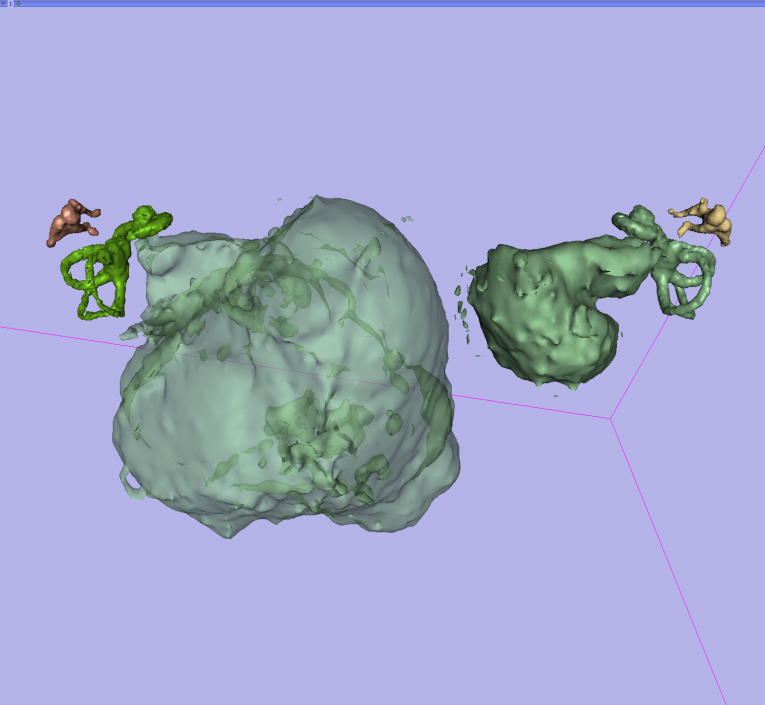 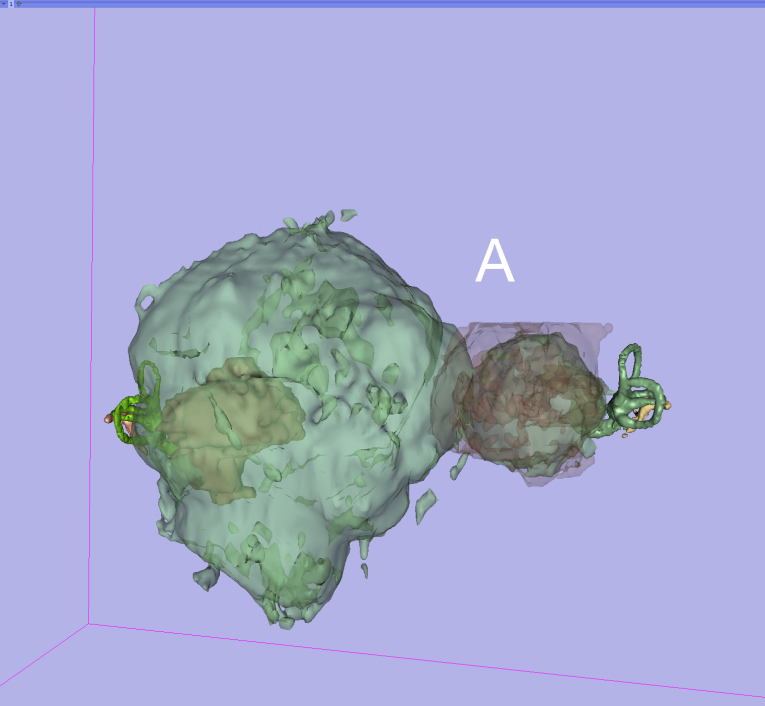 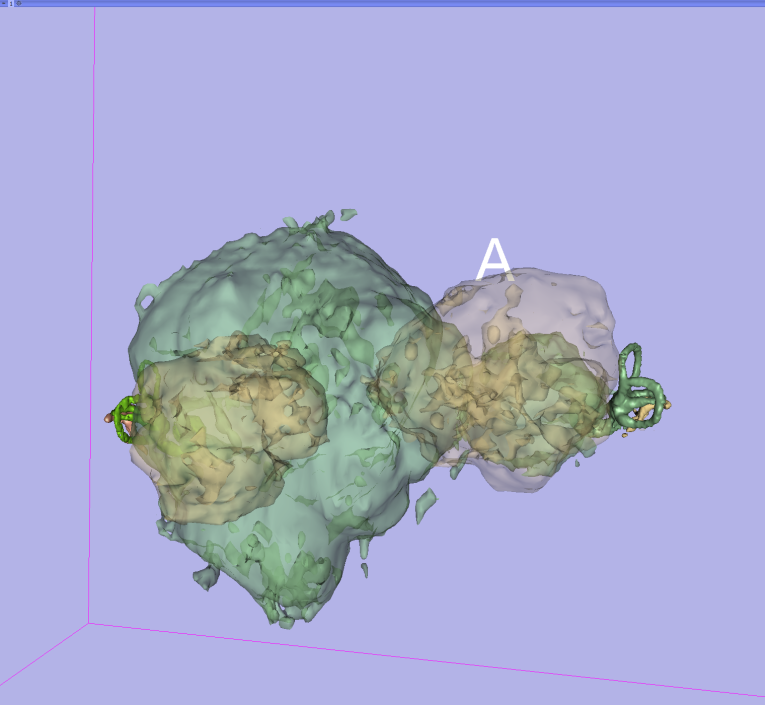 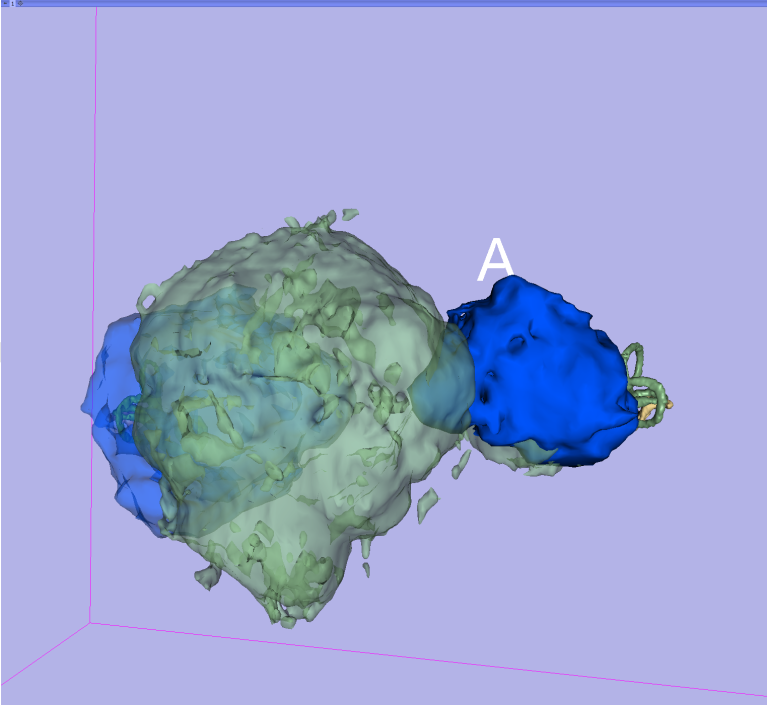 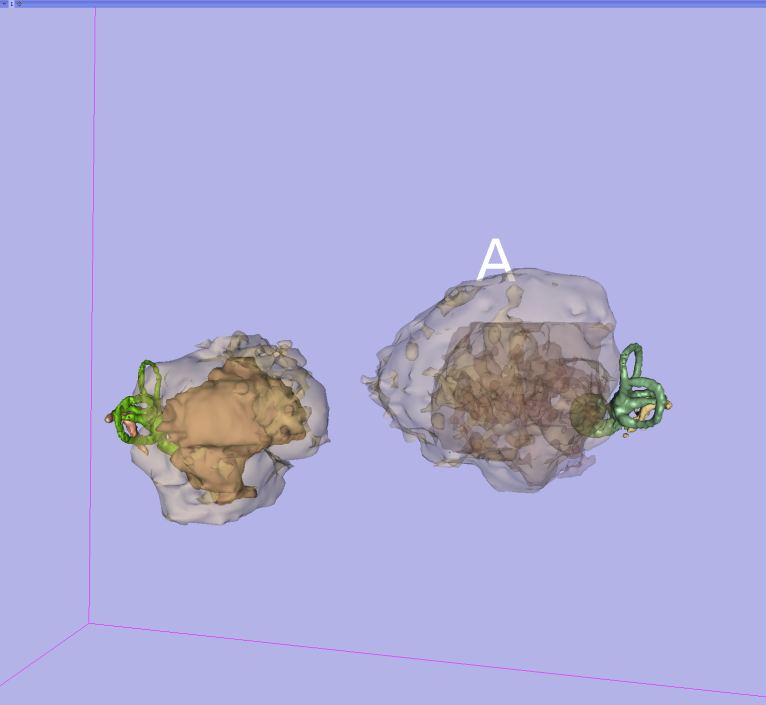 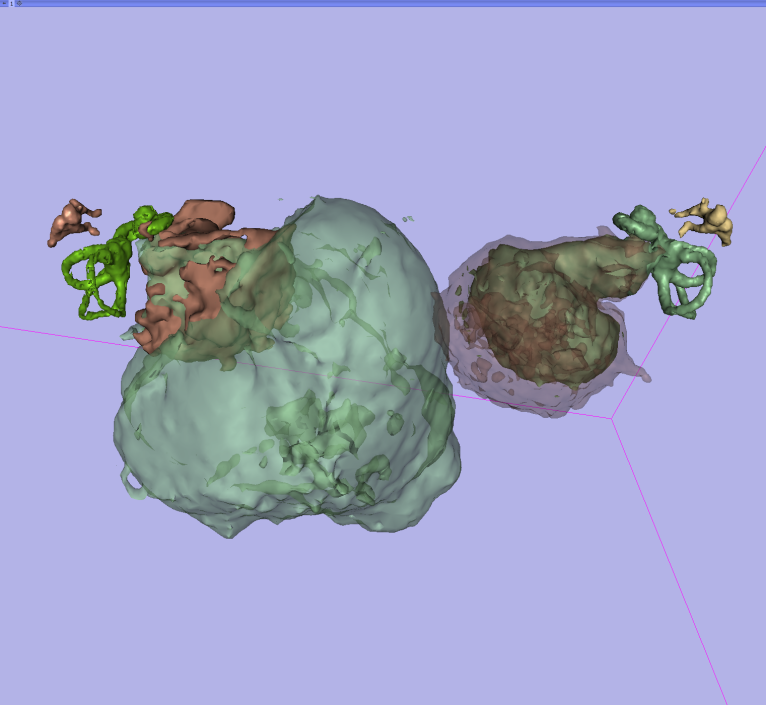 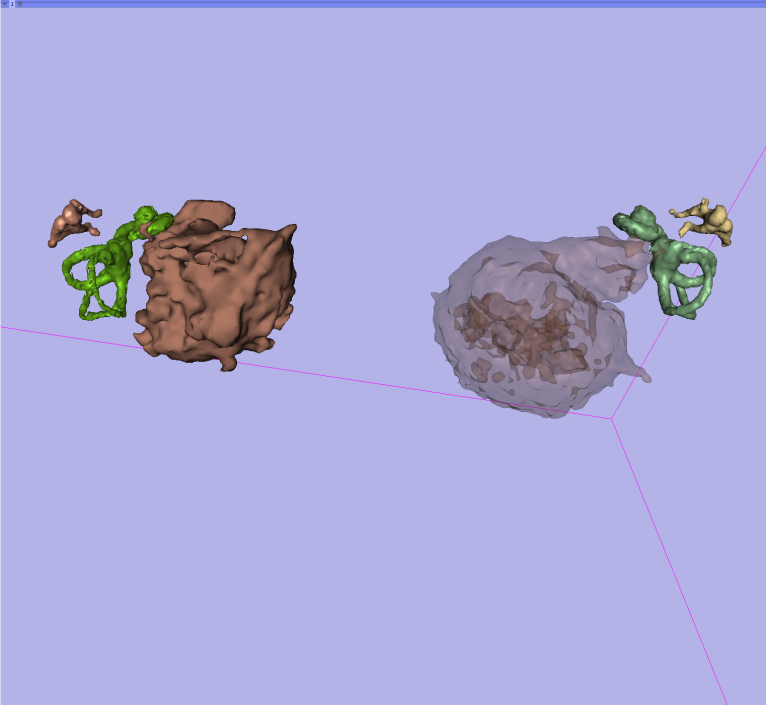 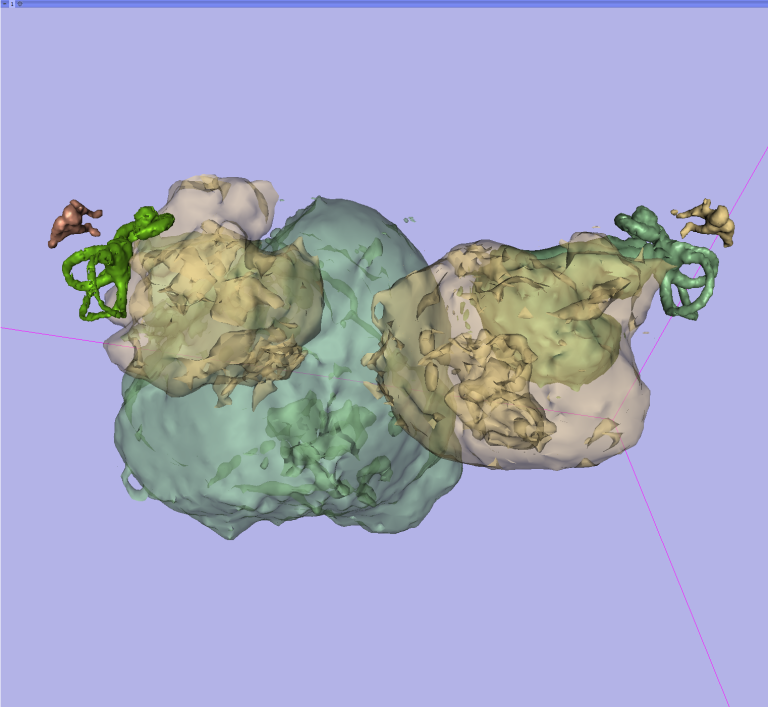 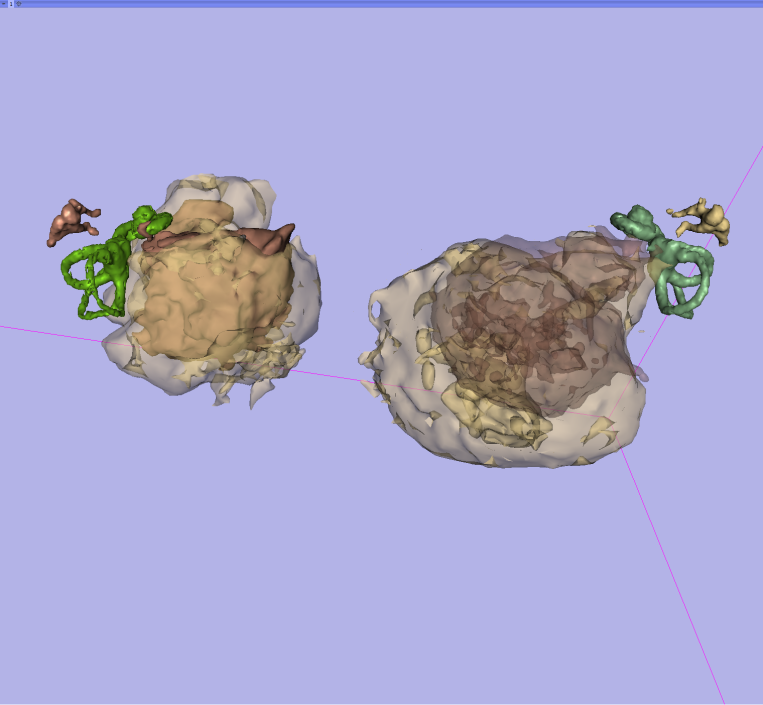 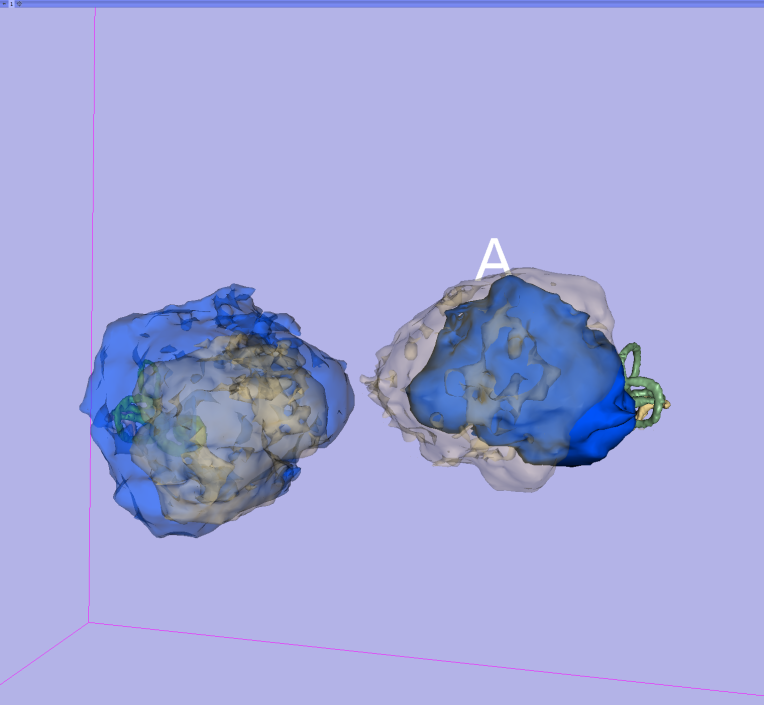 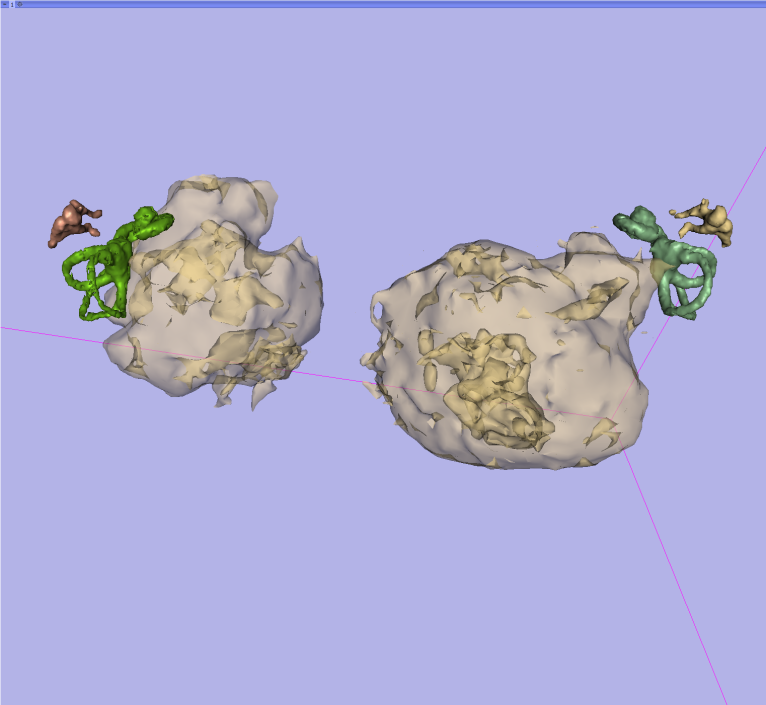 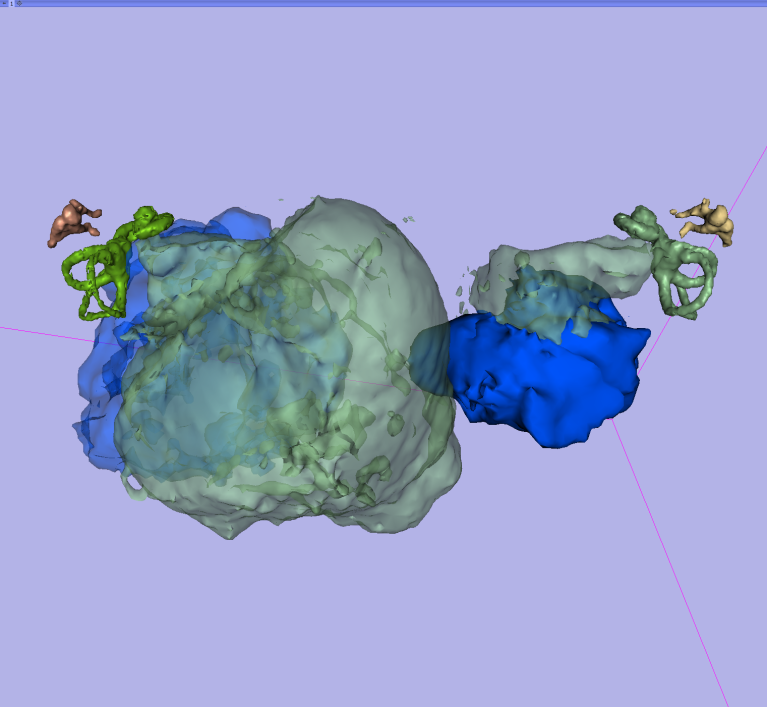 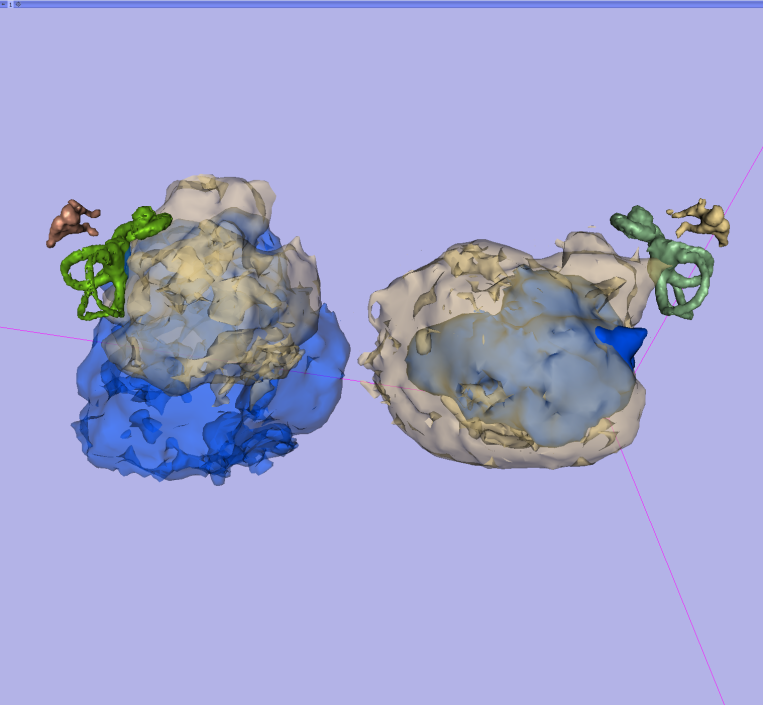 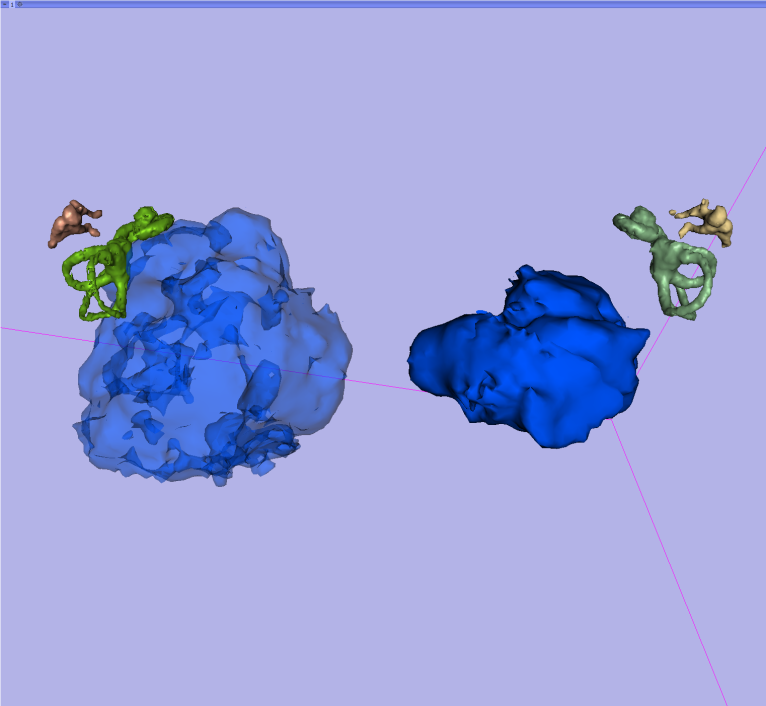 Timeline: 2006.03.01. - 2013.02.11.